RECYKLACE TERMOPLASTŮ, TERMOSETŮ A PRYŽÍ
RNDr. Ladislav Pospíšil, CSc.
18. 9. 2017
RECYKLACE TERMOPLASTŮ, TERMOSETŮ A PRYŽÍ MU PŘF 1 2017
1
Kdo jsem a odkud přicházím
Od 1. 10. 1974 do  31. 12. 2014
POLYMER INSTITUTE BRNO, spol. s r.o. 
GASCONTROL PLAST  a.s.,Havířov
od 1. 4. 2012 – dosud
PIPELIFE CZECH, Otrokovice
PETKA CZ, Modřice u Brna (RECYKLACE PET)
…………………………………..
Soukromá firma – od roku 2000 – dosud
Učím na VUT FCH a na Přírodovědě MU
18. 9. 2017
RECYKLACE TERMOPLASTŮ, TERMOSETŮ A PRYŽÍ MU PŘF 1 2017
2
Recyklace nezná hranic!
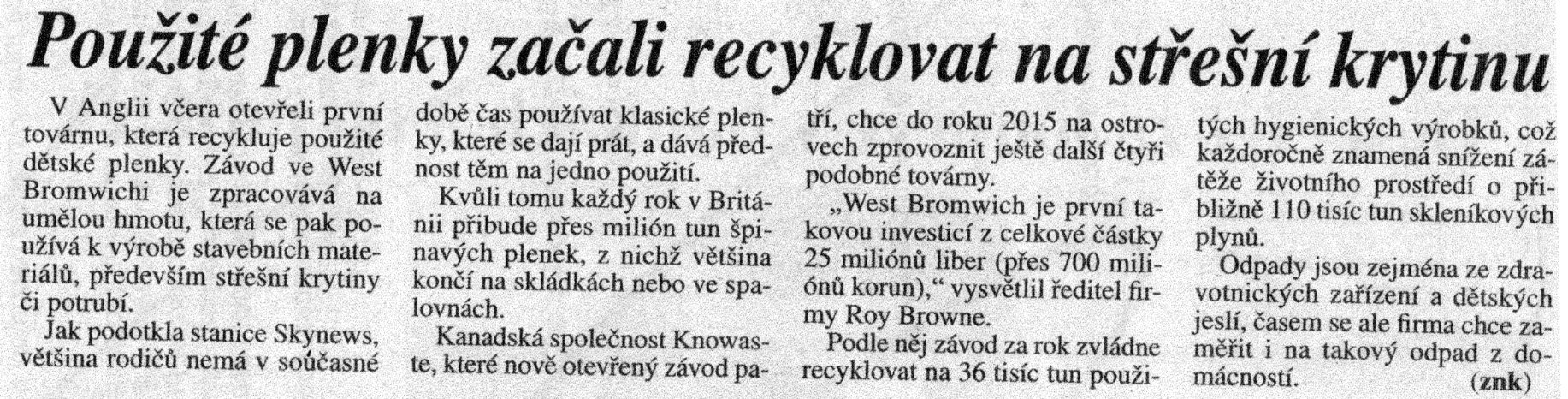 18. 9. 2017
RECYKLACE TERMOPLASTŮ, TERMOSETŮ A PRYŽÍ MU PŘF 1 2017
3
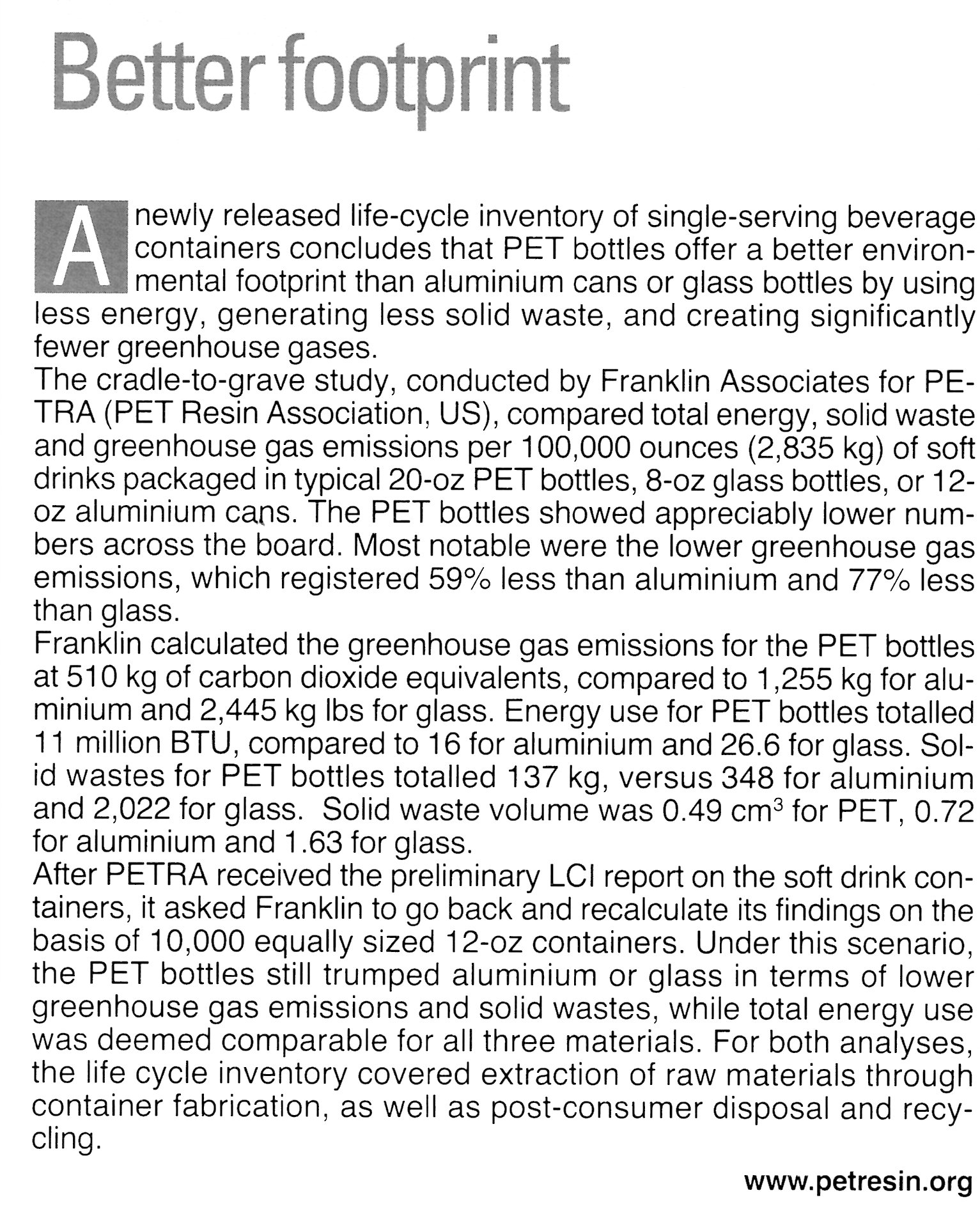 Spory plast X sklo X kov neberou konce
18. 9. 2017
RECYKLACE TERMOPLASTŮ, TERMOSETŮ A PRYŽÍ MU PŘF 1 2017
4
POZOR NA SAFARI V KENI!
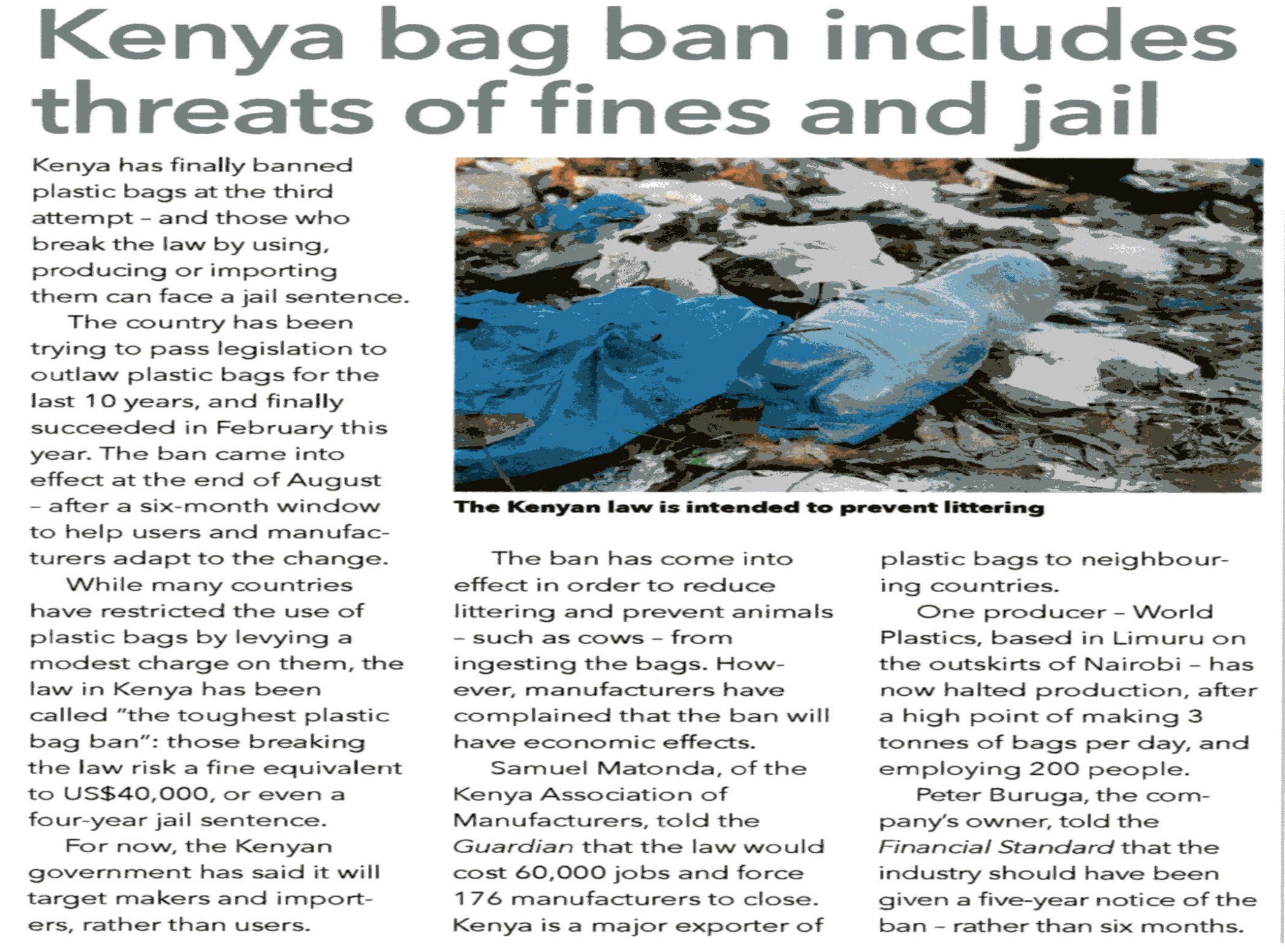 18. 9. 2017
RECYKLACE TERMOPLASTŮ, TERMOSETŮ A PRYŽÍ MU PŘF 1 2017
5
POZOR NA SAFARI V KENI!
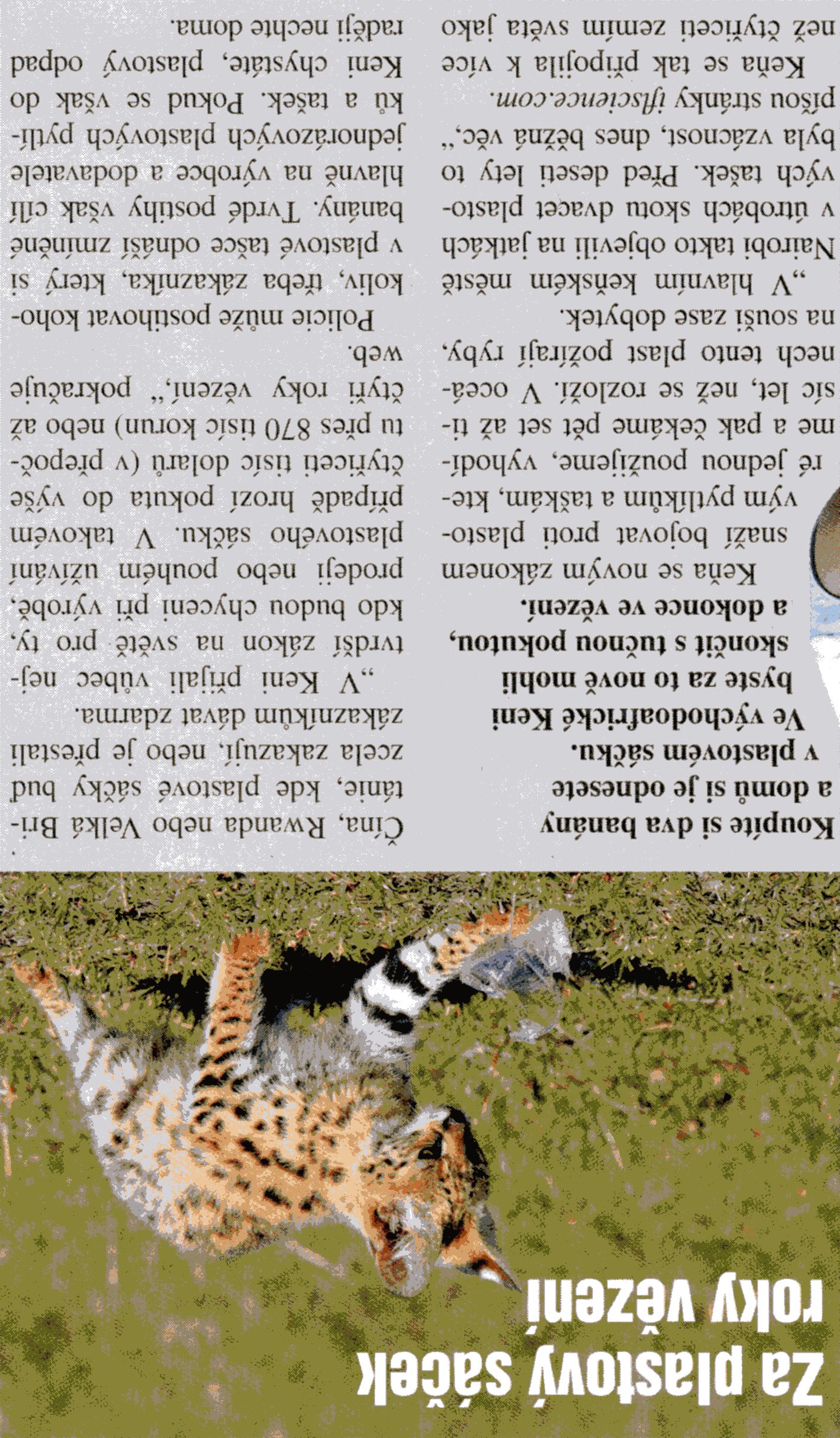 18. 9. 2017
RECYKLACE TERMOPLASTŮ, TERMOSETŮ A PRYŽÍ MU PŘF 1 2017
6
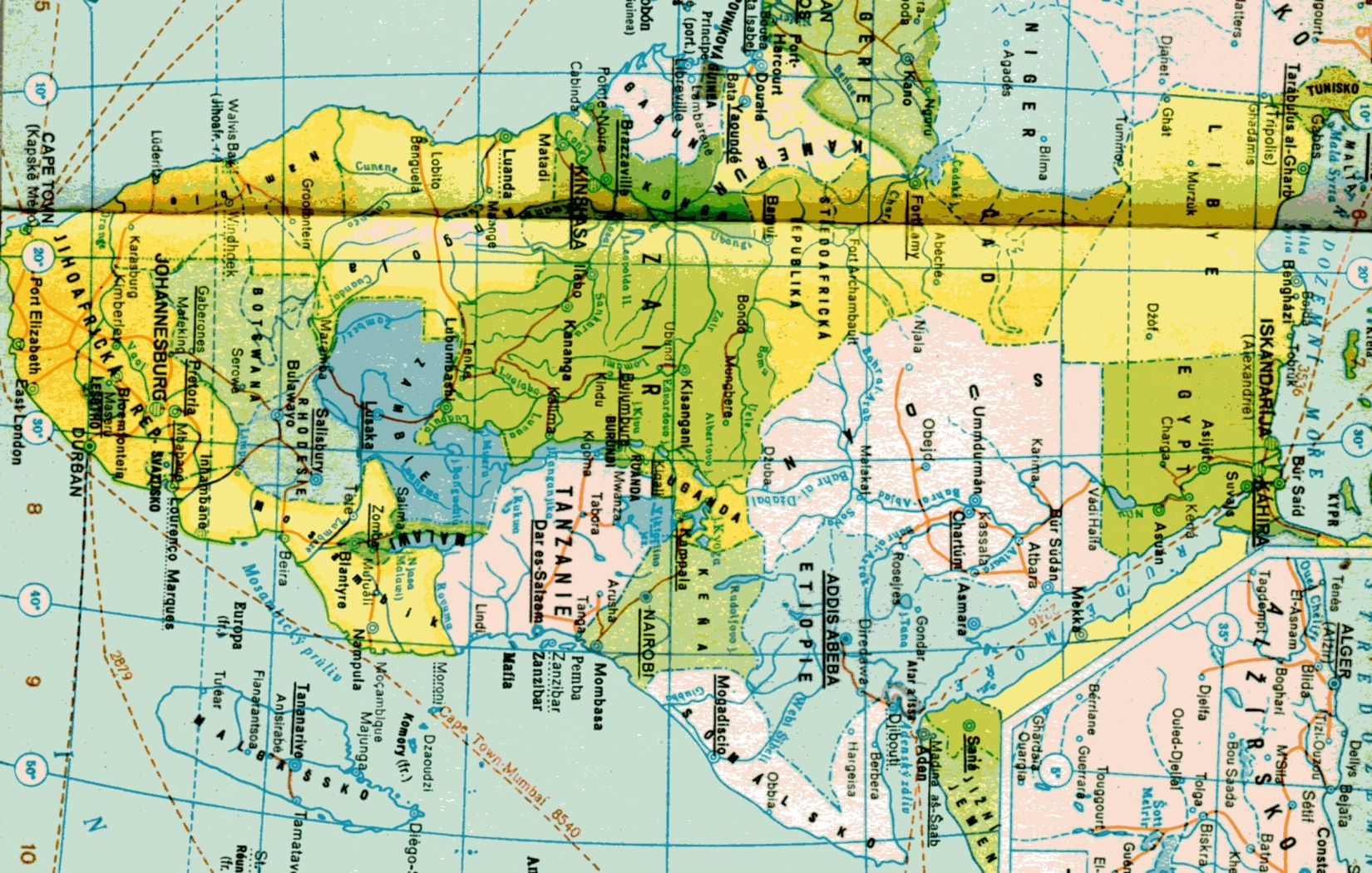 KEŇA
(eng. KENYA)
18. 9. 2017
RECYKLACE TERMOPLASTŮ, TERMOSETŮ A PRYŽÍ MU PŘF 1 2017
7
Recyklace ZAČALA UŽ V 19. STOLETÍ
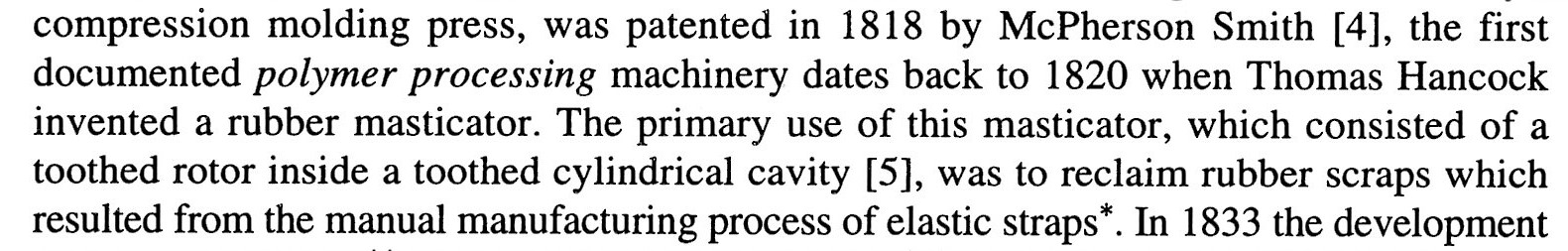 Mastikace = snižování MW mechano-chemickou degradací, tj. mechanické namáhání za přítomnosti kyslíku
Kaučuk nebyl VULKANIZOVANÝ,  protože vulkanizaci vynalezl Ch. Goodyear až v roce 1833
18. 9. 2017
RECYKLACE TERMOPLASTŮ, TERMOSETŮ A PRYŽÍ MU PŘF 1 2017
8
Předmět kurzu je:
Pochopení recyklace a likvidace polymerního odpadu (termoplasty, termosety, vulkanizáty) jako komplexní problematiky zahrnující legislativní, ekonomické a technické požadavky. Probírán je celý proces, počínaje sběrem odpadu a končící využitím s důrazem na minimalizaci skládkování a dopadů na životní prostředí 
Součástí výuky je minimálně jedna exkurze do recyklační firmy
Absolvent by měl získat základ pro práci v recyklační firmě a být schopen si dále samostatně doplňovat znalosti v této oblasti
18. 9. 2017
RECYKLACE TERMOPLASTŮ, TERMOSETŮ A PRYŽÍ MU PŘF 1 2017
9
Časový plán
18. 9. 2017
RECYKLACE TERMOPLASTŮ, TERMOSETŮ A PRYŽÍ MU PŘF 1 2017
10
EXKURZE  I I (SPALOVNA BRNO) – dostupné MHD
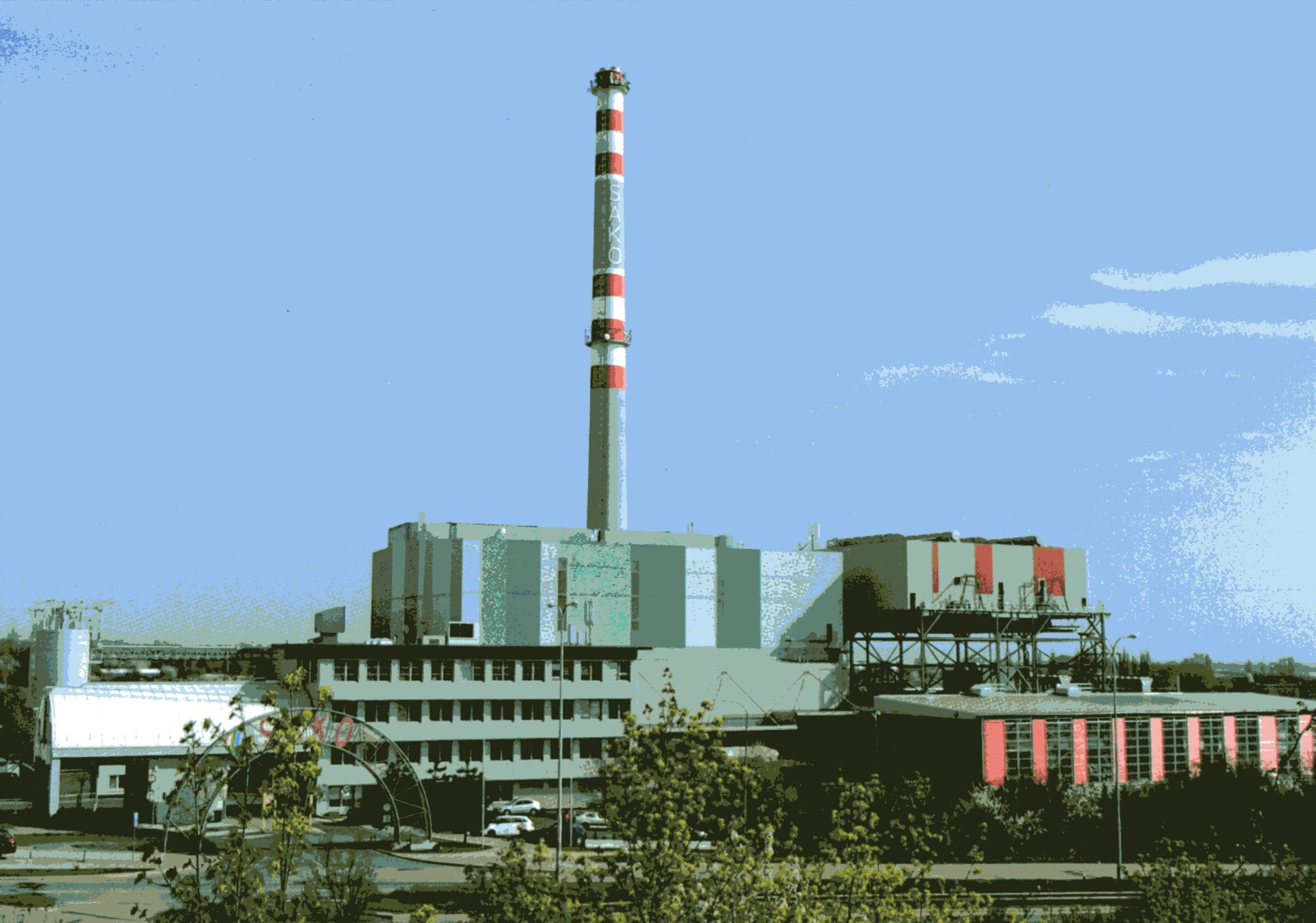 18. 9. 2017
RECYKLACE TERMOPLASTŮ, TERMOSETŮ A PRYŽÍ MU PŘF 1 2017
11
Rozdělení lekcí
18. 9. 2017
RECYKLACE TERMOPLASTŮ, TERMOSETŮ A PRYŽÍ MU PŘF 1 2017
12
Systém studia
Přednášky budou zasílány na vaše adresy nebo dávány do studijního systému
Zkouška jen písemná
Kombinace odborných úloh (4) a překladů z angličtiny (4)(bude součást hodnocení)
TERMÍNY zkoušky – dle dohody
18. 9. 2017
RECYKLACE TERMOPLASTŮ, TERMOSETŮ A PRYŽÍ MU PŘF 1 2017
13
E - LEARNING
18. 9. 2017
RECYKLACE TERMOPLASTŮ, TERMOSETŮ A PRYŽÍ MU PŘF 1 2017
14
BiomasaBiomasa je souhrn látek tvořících těla všech organismů, jak rostlin, bakterií, sinic a hub, tak i živočichů. Tímto pojmem často označujeme rostlinnou biomasu využitelnou pro energetické účely. Energie biomasy má svůj prapůvod ve slunečním záření a fotosyntéze, proto se jedná o obnovitelný zdroj energie.Celková hmotnost biomasy je obvykle stanovena vážením, popřípadě též odhadem z objemu nebo délky těla. U čerstvě nalovených organismů je stanovena živá nebo čerstvá biomasa. Přesnější je stanovení biomasy suché (sušiny) a sušiny bez popelovin. Energetická hodnota biomasy je stanovena buď spálením v joulometru, nebo na základě podílu proteinů, cukrů a tuků.
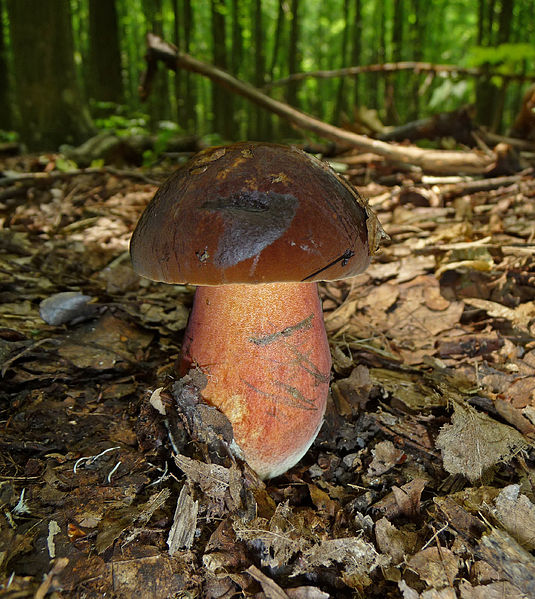 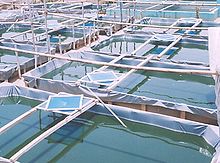 18. 9. 2017
RECYKLACE TERMOPLASTŮ, TERMOSETŮ A PRYŽÍ MU PŘF 1 2017
15
RECYKLACE & ODPADY v umění
Bohumil Hrabal se narodil v Brně-Židenicích
Film „Skřivánci na niti“ podle jeho knihy > kovy, Kladno
po těžkém úrazu pracoval v libeňských sběrných surovinách jako balič starého papíru
Jan Neruda – povídka „Kam s ní“ líčí potíže s tím, jak naložit se starou matrací
J. & Z. Svěrákovi – film „Vratné lahve“ pracovník „Úlisný“ – lisoval papír a plasty pro RECYKLACI
18. 9. 2017
RECYKLACE TERMOPLASTŮ, TERMOSETŮ A PRYŽÍ MU PŘF 1 2017
16
POLYMER - Plast (TERMOPLAST – Termoset)
18. 9. 2017
RECYKLACE TERMOPLASTŮ, TERMOSETŮ A PRYŽÍ MU PŘF 1 2017
17
ČSN 64 0003 Plasty – Zhodnocení plastového odpadu – Názvosloví
18. 9. 2017
RECYKLACE TERMOPLASTŮ, TERMOSETŮ A PRYŽÍ MU PŘF 1 2017
18
ČSN 64 0003 Plasty – Zhodnocení plastového odpadu – Názvosloví
18. 9. 2017
RECYKLACE TERMOPLASTŮ, TERMOSETŮ A PRYŽÍ MU PŘF 1 2017
19
Primární  X sekundární recyklace plastůSCHÉMA z SVŠT Bratislava, fakulta chemická
Materiálová recyklace
Zde je předpokládáno takové vyčištění a zlepšení vlastností, že je možno RECYKLÁT  použít na původní aplikaci. 
OBVYKLE TOMU TAK NENÍ!
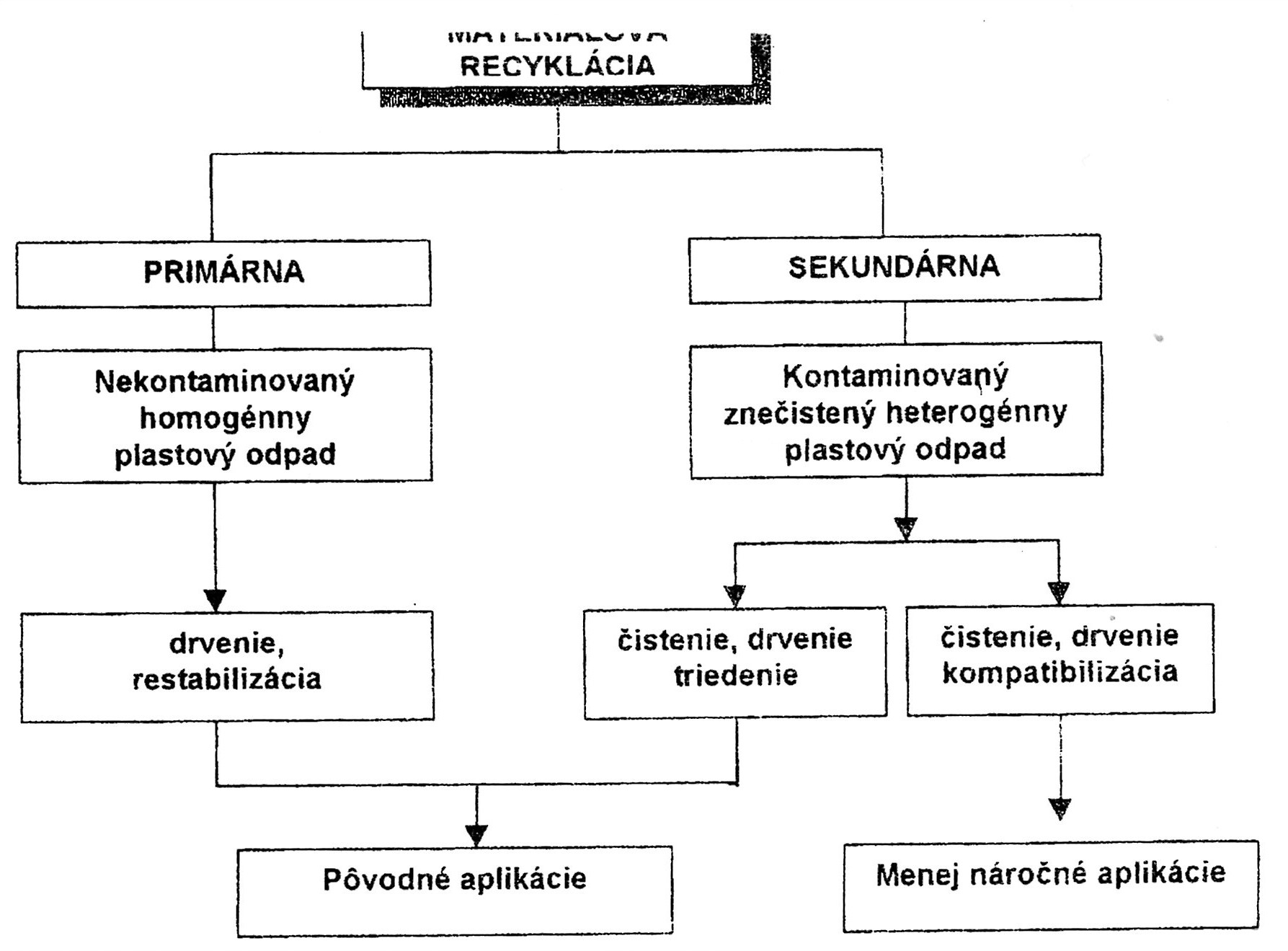 18. 9. 2017
RECYKLACE TERMOPLASTŮ, TERMOSETŮ A PRYŽÍ MU PŘF 1 2017
20
Literatura a zdroje poznání
Neznám českou či slovenskou učebnici ani skripta
Vannessa Goodship: Introduction to Plastics Recycling, 2nd Edition (ISBN: 978-1-84735-078-7) – této knihy se budu snažit držet při výuce, vydáno v roce 2007 (www. polymer-books.com)
R.J. Ehring (Editor): Plastics Recycling (ISBN: 3-446-15882-0 Hanser, 0-19-520934-6 Oxford University Press)
Odborný slovník anglicko – český a česko – anglický „Ekologie a ochrana životního prostředí“ (ISBN: 80-902541-0-1)
A.L. Bisio, M. Xanthos (Editors): How to Manage Plastics Waste (Technology and Market Opportunities) (ISBN: 1-56990-136-8)
J. Schiers: Polymer Recycling (ISBN:0-471-97054-9)
18. 9. 2017
RECYKLACE TERMOPLASTŮ, TERMOSETŮ A PRYŽÍ MU PŘF 1 2017
21
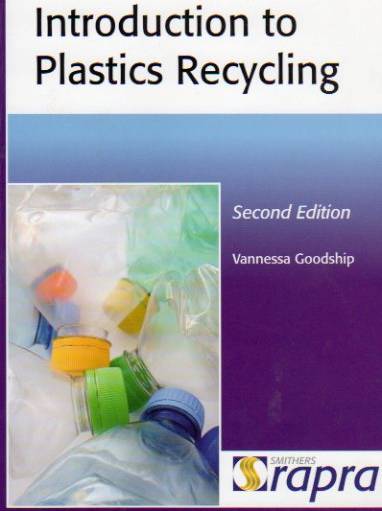 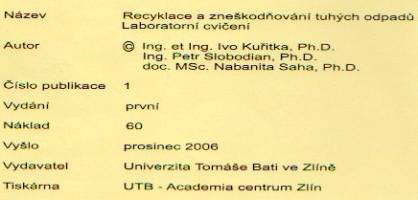 Odsud jsou vzaty dvě úloha do laborek, co budou v jarním semestru
Pro začátečníky
18. 9. 2017
RECYKLACE TERMOPLASTŮ, TERMOSETŮ A PRYŽÍ MU PŘF 1 2017
22
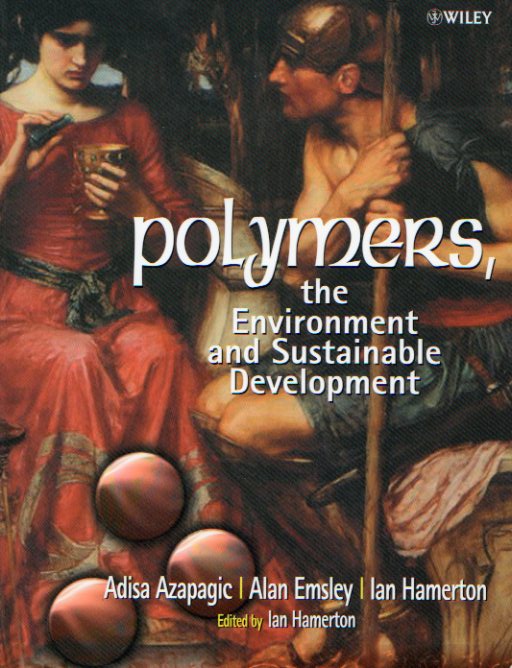 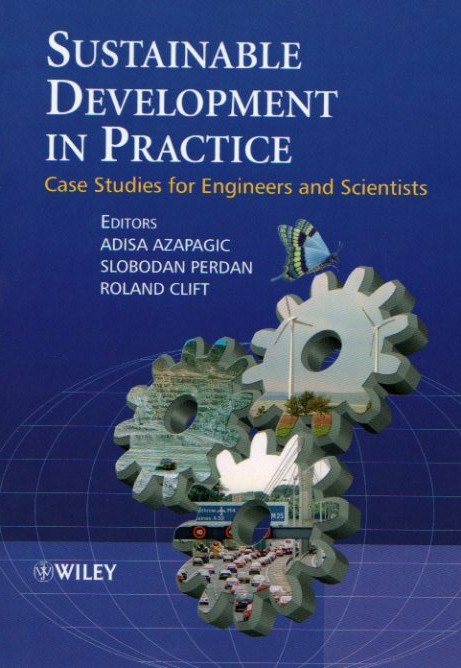 Pro hodně pokročilé
Pro pokročilé
18. 9. 2017
RECYKLACE TERMOPLASTŮ, TERMOSETŮ A PRYŽÍ MU PŘF 1 2017
23
Literatura a zdroje poznání
Časopis ODPADY (měsíčník, česky, bere se  na ústavu PIB)
Elektronický měsíčník WASTE  (jsem abonentem, můžu poslat ukázku)
Polymer Degradation and Stability (časopis)
Části časopisů (Plastics & Environment), např. MACPLAS (anglicky)
Konference „ODPADOVÉ FÓRUM“,  Milovy, každoročně
SVĚT BALENÍ  (časopis), řada článků věnována plastům a plastovým odpadům
Plasty a kaučuk (časopis), řada krátkých anotací věnována plastům a plastovým odpadům – časopis ZANIKNUL KONCEM ROKU 2016
PLASTICS RECYCLING WORLD – NOVÝ ELEKTRONICKÝ ČASOPIS – MĚ CHODÍ ZDARMA
18. 9. 2017
RECYKLACE TERMOPLASTŮ, TERMOSETŮ A PRYŽÍ MU PŘF 1 2017
24
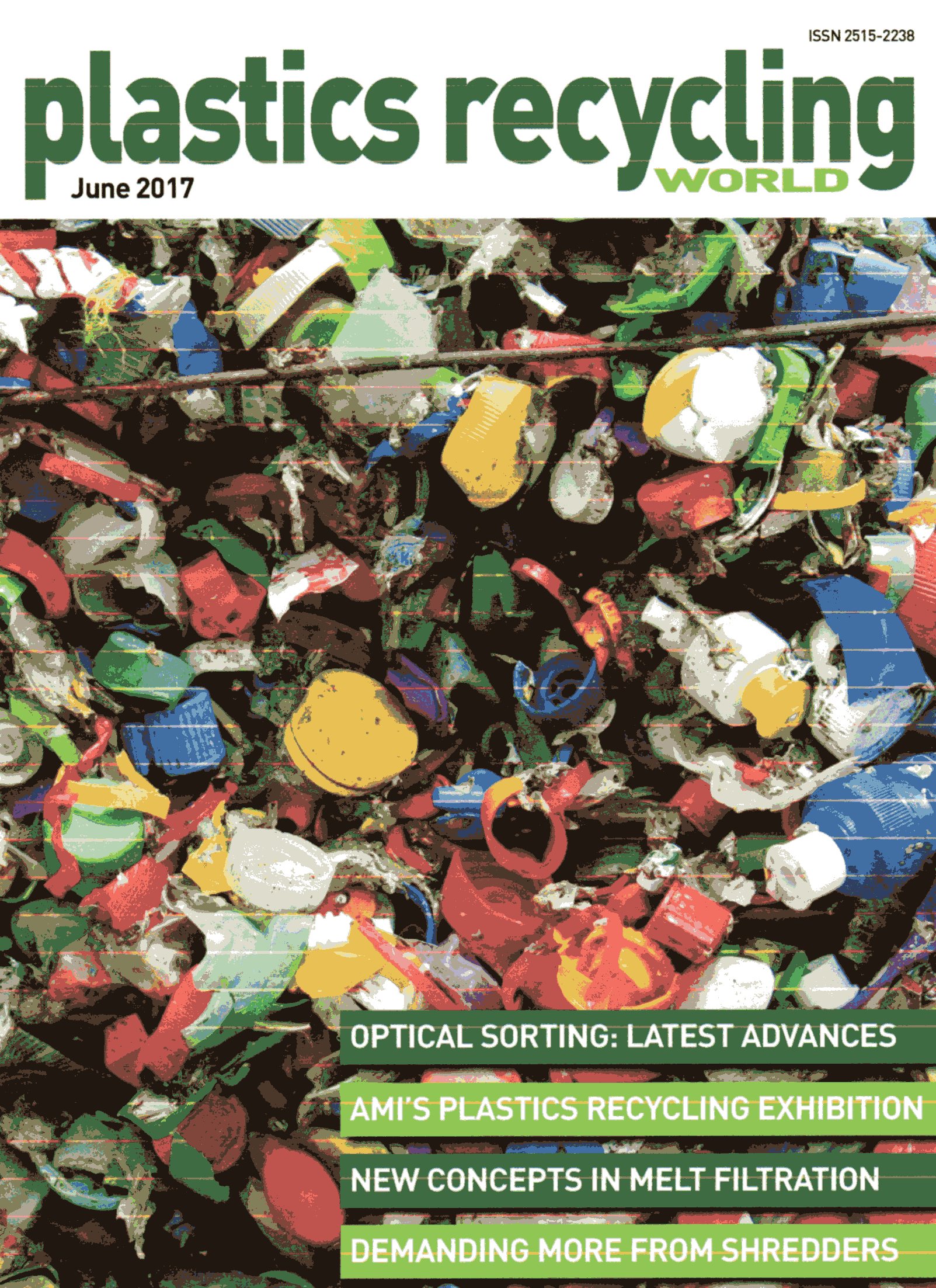 18. 9. 2017
RECYKLACE TERMOPLASTŮ, TERMOSETŮ A PRYŽÍ MU PŘF 1 2017
25
Legislativa česká
Bez legislativy to nejde:
Sbírka zákonů
Zákony a podzákonné normy
Zákon o odpadech č. 185/2001 Sb.
Vyhláška ministerstva životního prostředí č. 381/2001 Sb.: KATALOG ODPADŮ  (použit zkrácený název)
Plasty se v 381/2001 Sb. Vyskytují hned v několika skupinách, z nichž asi Z HLEDISKA VEŘEJNOSTI nejdůležitější je skupina 15 ODPADNÍ OBALY > máte ke Sbírce přístup?
18. 9. 2017
RECYKLACE TERMOPLASTŮ, TERMOSETŮ A PRYŽÍ MU PŘF 1 2017
26
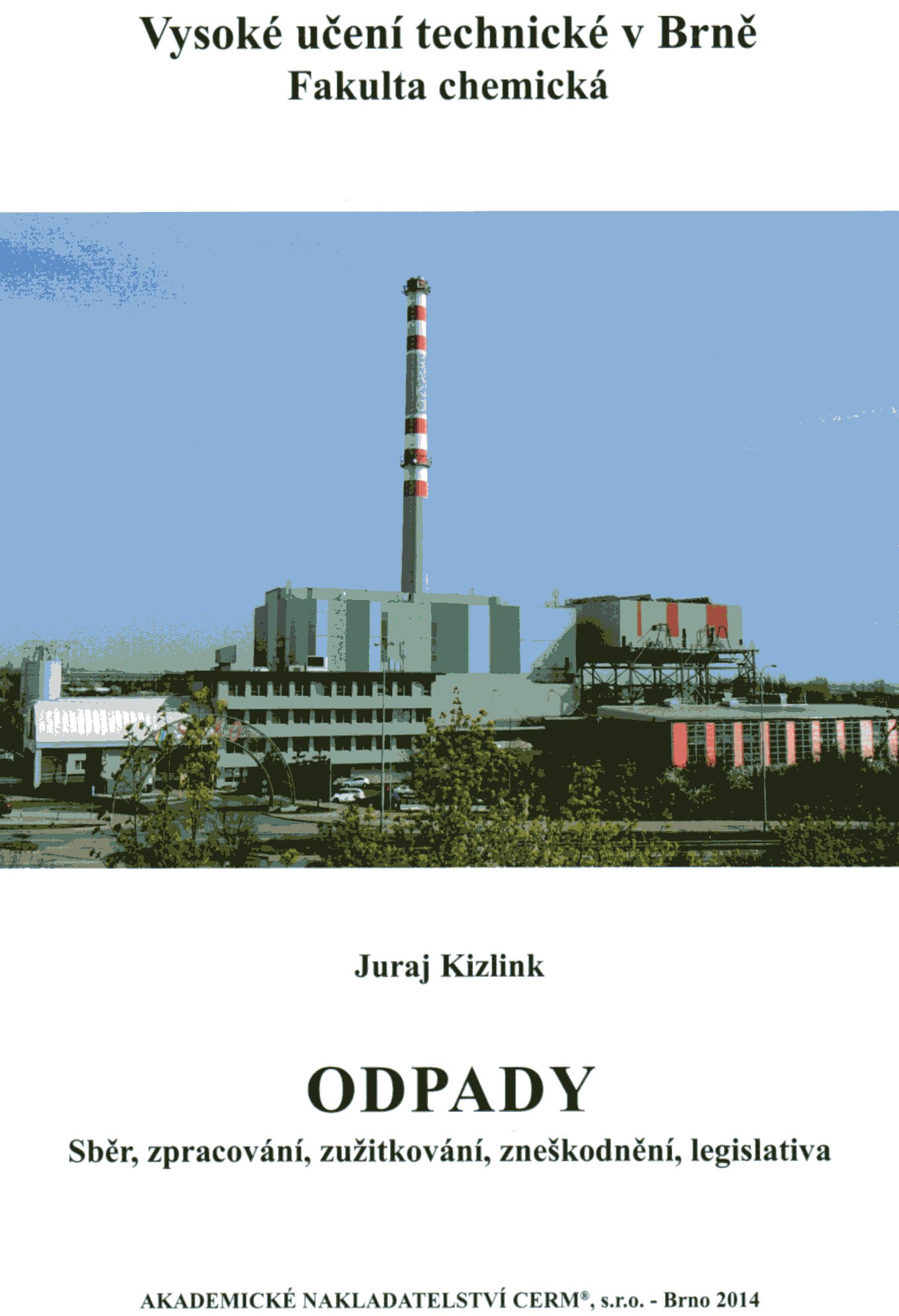 Zde najdete poměrně aktuální (vydáno v roce 2014) přehled platné legislativy v České republice
18. 9. 2017
RECYKLACE TERMOPLASTŮ, TERMOSETŮ A PRYŽÍ MU PŘF 1 2017
27
Legislativa EU
PŘEHLED LEGISLATIVY ČESKÉ & EU:
Odborný slovník anglicko – český a česko – anglický „Ekologie a ochrana životního prostředí“ (ISBN: 80-902541-0-1)
Council Directive 75/442/EEC of 15 July, 1975: „Waste – Framework Directive“
Commission Decision 94/3/EC of 20 December, 1994: „European List of Wastes “ (upřesňuje 75/442/EEC) je to tedy Katalog odpadů podle EU
Různé země mají různá specifika ve věci recyklace plastových odpadů, viz např. Introduction to Plastics Recycling, str. 134
18. 9. 2017
RECYKLACE TERMOPLASTŮ, TERMOSETŮ A PRYŽÍ MU PŘF 1 2017
28
Věda nebo technika?
Recyklace plastů je problém technický obsahující v sobě minimálně tři obory (odbornosti):
Chemie polymerů (makromolekulární chemie)
Zpracování plastů
Mechanické a jiné (např. dlouhodobá stabilita) vlastnosti výsledných materiálů
18. 9. 2017
RECYKLACE TERMOPLASTŮ, TERMOSETŮ A PRYŽÍ MU PŘF 1 2017
29
Vzájemné ovlivňování recyklačních aktivit
LEGISLATIVA
„NEVIDITELNÁ RUKA TRHU“
SNAHY (TLAKY) O OCHRANU ŽIVOTNÍHO PROSTŘEDÍ
Občanské iniciativy
18. 9. 2017
RECYKLACE TERMOPLASTŮ, TERMOSETŮ A PRYŽÍ MU PŘF 1 2017
30
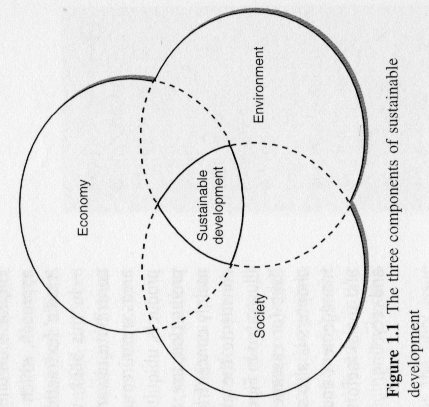 18. 9. 2017
RECYKLACE TERMOPLASTŮ, TERMOSETŮ A PRYŽÍ MU PŘF 1 2017
31
ČSN 64 0003 Plasty – Zhodnocení plastového odpadu – Názvosloví
18. 9. 2017
RECYKLACE TERMOPLASTŮ, TERMOSETŮ A PRYŽÍ MU PŘF 1 2017
32
Uživatelský plastový odpadCO MÁ SMYSL Z TOHO RECYKLOVAT 1
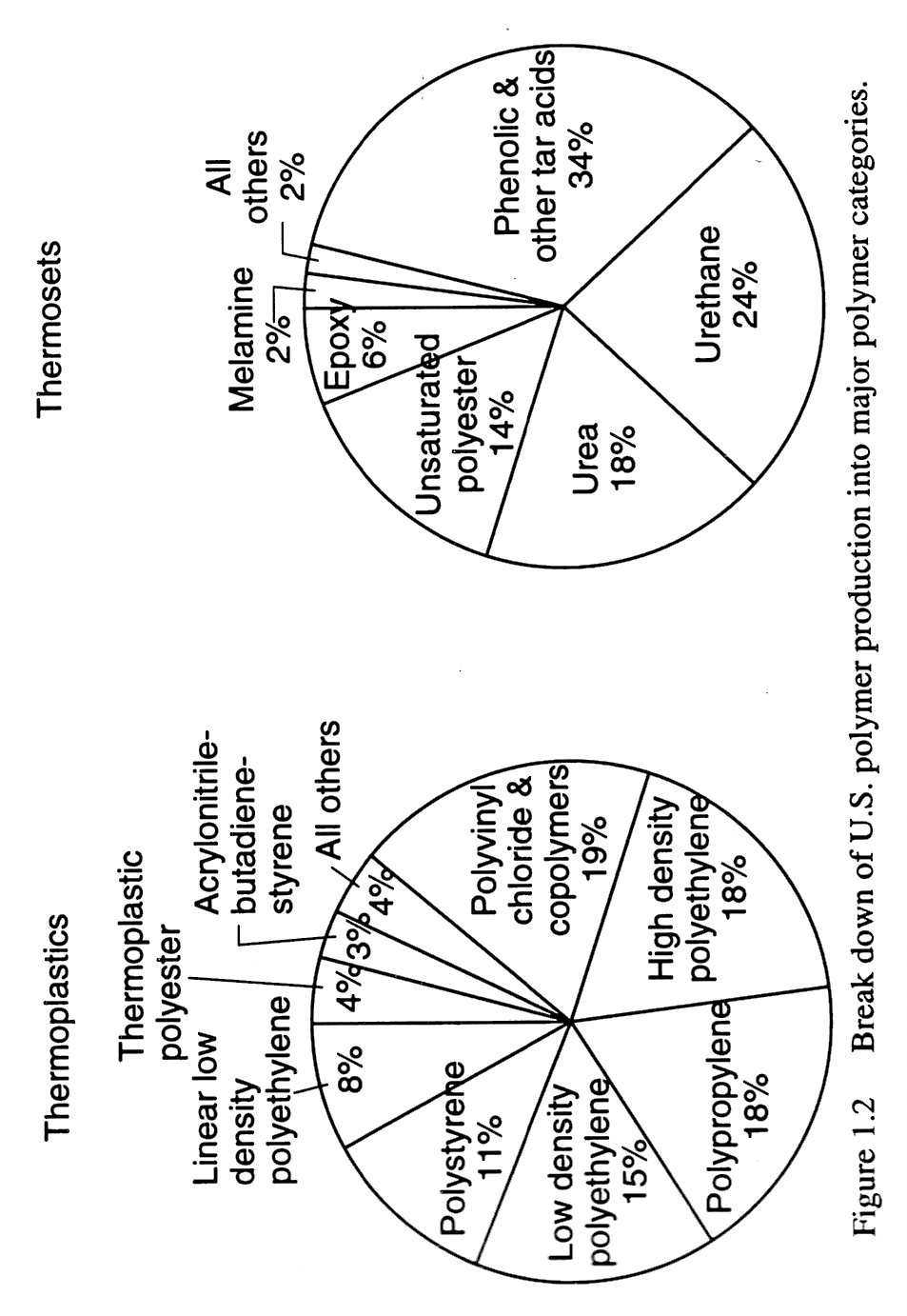 Data z USA – rok 1995
18. 9. 2017
RECYKLACE TERMOPLASTŮ, TERMOSETŮ A PRYŽÍ MU PŘF 1 2017
33
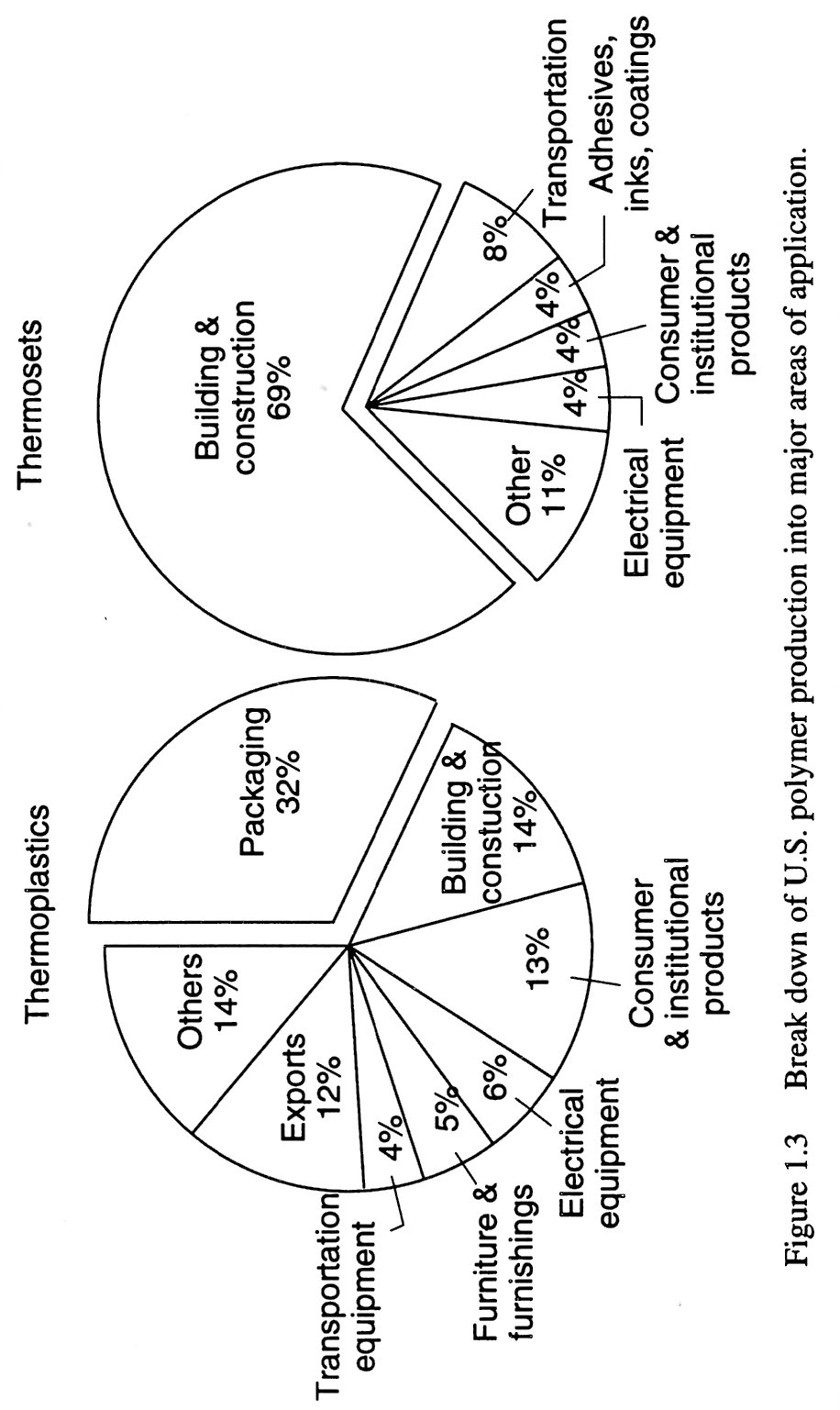 Uživatelský plastový odpadCO MÁ SMYSL Z TOHO RECYKLOVAT 2
Data z USA – rok 1995
18. 9. 2017
RECYKLACE TERMOPLASTŮ, TERMOSETŮ A PRYŽÍ MU PŘF 1 2017
34
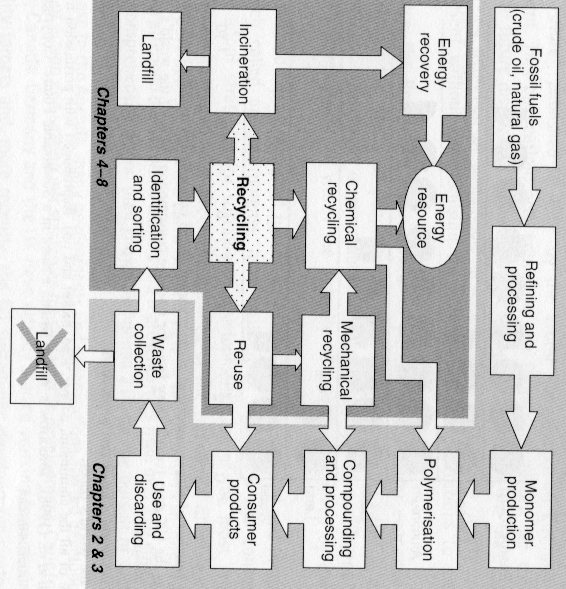 18. 9. 2017
RECYKLACE TERMOPLASTŮ, TERMOSETŮ A PRYŽÍ MU PŘF 1 2017
35
RECYKLACE na území České republiky z  historického hlediska
Pokřik „Hadry, kosti, staré železo“ se ozýval již po městech a vesnicích c.&k. monarchie
Do roku 1989 se sbíraly a recyklovaly hlavně kovy, sklo a papír.  Byly shromažďovány dopravníkové pásy (pryž, PVC)
Recyklace plastů pocházejících z odpadů domácností je záležitostí posledních cca. 18 – 20 let (výjimky např. láhve od motorových olejů, ……..) – např. sáčky od mléka se ale běžně umývaly a dále používaly
18. 9. 2017
RECYKLACE TERMOPLASTŮ, TERMOSETŮ A PRYŽÍ MU PŘF 1 2017
36
Je-li na něco norma, pak se ji snažme používat …
Národní normy ČSN ….. (často je za tím např. ISO, EN > harmonizace s jinými normami) > www.cni.cz 
Evropské normy ISO, EN > www.iso.org www.cen.eu 
Americké normy ASTM > www.astm.org 
Německé normy DIN > www.din.de 
Britské norma BS > Britisch Srandard 
Bez placené registrace lze získat jen anotaci obsahu!
Normy týkající se recyklace a recyklátů se postupně doplňují!
18. 9. 2017
RECYKLACE TERMOPLASTŮ, TERMOSETŮ A PRYŽÍ MU PŘF 1 2017
37
Je-li na něco norma, pak se ji snažme používat …
ISO 472:1988 Plastics – Vocabulary (anglicky + francouzsky)
EN 15347:2007 Plastics. Recycled Plastics. Characterization of plastics waste 
EN 15342:2007 Plastics. Recycled plastics. Characterization of polystyrene (PS) recyclates
EN 15343:2007 Plastics. Recycled plastics. Plastics recycling traceability and assessment of conformity and recycled content
EN 15344:2007 Plastics. Recycled plastics. Characterization of polyethylene (PE) recyclates
EN 15345:2007 Plastics. Recycled plastics. Characterization of polypropylene (PP) recyclates
EN 15346:2007 Plastics. Recycled plastics. Characterization of poly(vinyl chloride) (PVC) recyclates
EN 15348:2007 Plastics. Recycled plastics. Characterization of poly(ethylene terephthalate) (PET) recyclates
18. 9. 2017
RECYKLACE TERMOPLASTŮ, TERMOSETŮ A PRYŽÍ MU PŘF 1 2017
38
ČSN EN 15347:2008 Plasty. Recyklované plasty. Charakterizaceplastových odpadů
Obsah
Strana
Předmluva		         5
Úvod		                  6
1	Předmět normy		7
2	Citované normativní dokumenty		7
3	Termíny, definice a zkratky		         8
4	Požadavky		                                    8
4.1	Všeobecně		                           8
4.2	Klasifikační schéma		                  8
5	Prokazování kvality		                  9
6    Bibliografie		                          10
18. 9. 2017
RECYKLACE TERMOPLASTŮ, TERMOSETŮ A PRYŽÍ MU PŘF 1 2017
39
Americká norma ASTM D 5033-00
Development of ASTM Standards Relating to Recycling and Use of Recycled Plastics – je to tedy NÁVOD jak, dělat normy pro recyklaci a použití recyklátů

Rozlišují primární, sekundární, terciární (výroba paliv) a kvartérní (spalování) recyklaci plastů 
Jinak pouze menší odlišnosti od evropských termínů
Stejný význam jako v ČSN  64 003
18. 9. 2017
RECYKLACE TERMOPLASTŮ, TERMOSETŮ A PRYŽÍ MU PŘF 1 2017
40
Národní normy ČSN
ČSN 64 0003 Plasty – Zhodnocení plastového odpadu – Názvosloví (obsahuje i anglické ekvivalenty a synonyma)
ČSN 83 8001 Názvosloví odpadů 
ČSN 64 0001 Plastikářská a gumárenská terminologie (norma už není platná, ale je stále užitečná)
18. 9. 2017
RECYKLACE TERMOPLASTŮ, TERMOSETŮ A PRYŽÍ MU PŘF 1 2017
41
ČSN 64 0003 Plasty – Zhodnocení plastového odpadu – Názvosloví
18. 9. 2017
RECYKLACE TERMOPLASTŮ, TERMOSETŮ A PRYŽÍ MU PŘF 1 2017
42
Extruder neboli VYTLAČOVACÍ STROJ
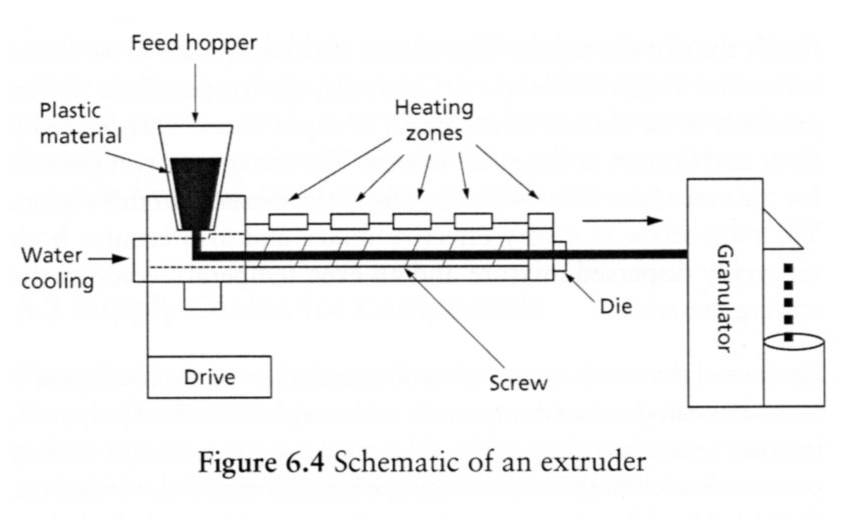 Tady je obvykle ještě filtrace taveniny od nečistot
18. 9. 2017
RECYKLACE TERMOPLASTŮ, TERMOSETŮ A PRYŽÍ MU PŘF 1 2017
43
Zhodnocení plastového odpadu – Nenormované, leč používané výrazy
18. 9. 2017
RECYKLACE TERMOPLASTŮ, TERMOSETŮ A PRYŽÍ MU PŘF 1 2017
44
Fyzikální recyklace plastů, fyzikální recyklování plastů
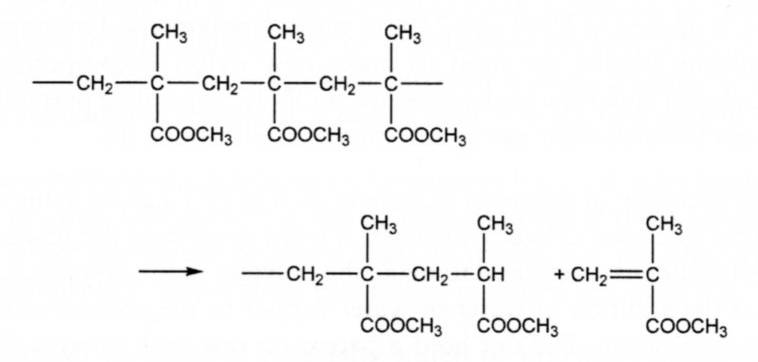 18. 9. 2017
RECYKLACE TERMOPLASTŮ, TERMOSETŮ A PRYŽÍ MU PŘF 1 2017
45
Chemická recyklace plastů, chemické recyklování plastů
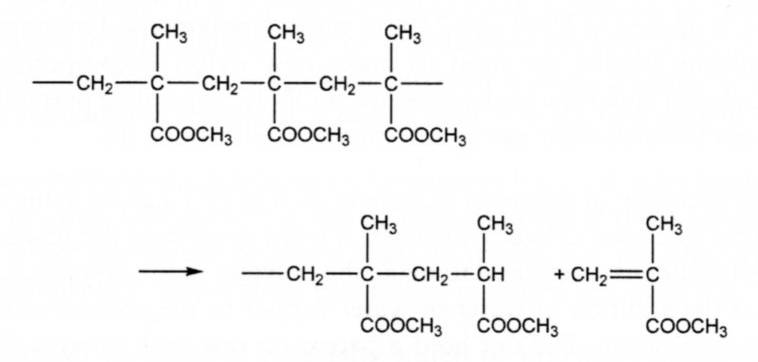 18. 9. 2017
RECYKLACE TERMOPLASTŮ, TERMOSETŮ A PRYŽÍ MU PŘF 1 2017
46
Surovinové zhodnocení plastů
18. 9. 2017
RECYKLACE TERMOPLASTŮ, TERMOSETŮ A PRYŽÍ MU PŘF 1 2017
47
Energetické zhodnocení plastů
18. 9. 2017
RECYKLACE TERMOPLASTŮ, TERMOSETŮ A PRYŽÍ MU PŘF 1 2017
48
ČSN 64 0003 Plasty – Zhodnocení plastového odpadu – Názvosloví
18. 9. 2017
RECYKLACE TERMOPLASTŮ, TERMOSETŮ A PRYŽÍ MU PŘF 1 2017
49
ČSN 64 0003 Plasty – Zhodnocení plastového odpadu – Názvosloví
18. 9. 2017
RECYKLACE TERMOPLASTŮ, TERMOSETŮ A PRYŽÍ MU PŘF 1 2017
50
ČSN 64 0003 Plasty – Zhodnocení plastového odpadu – Názvosloví
18. 9. 2017
RECYKLACE TERMOPLASTŮ, TERMOSETŮ A PRYŽÍ MU PŘF 1 2017
51
Regenerát versus recyklát
18. 9. 2017
RECYKLACE TERMOPLASTŮ, TERMOSETŮ A PRYŽÍ MU PŘF 1 2017
52
ČSN  vztahující se k recyklaci plastů 1
ČSN CR 13688 (770151)  Obaly - Recyklace materiálu - Zpráva o požadavcích na látky a materiály pro předcházení trvalému omezování recyklace = Packaging - Material recycling - Report on requirements for substances and materials to prevent a sustained impediment to recycling
CR = Evropská zpráva
TNI CEN/TR 13688 (770151)  Obaly - Recyklace materiálu - Zpráva o požadavcích na látky a materiály pro předcházení trvalému omezování recyklace  CEN = Evropský výbor pro normalizaci , technická zpráva

ČSN EN 13440 (770159)  Obaly - Míra recyklace - Definice a metoda výpočtu = Packaging - Rate of recycling - Definition and method of calculation EN = Evropská norma

ČSN EN 13437 (770156)  Recyklace obalů a obalových materiálů - Kritéria recyklačních metod - Popis recyklačních procesů a diagramy materiálových toků = Packaging and material recycling - Criteria for recycling methods - Description of recycling processes and flow chart
PŘEVZATO PŘEKLADEM
18. 9. 2017
RECYKLACE TERMOPLASTŮ, TERMOSETŮ A PRYŽÍ MU PŘF 1 2017
53
ČSN  vztahující se k recyklaci plastů 2
ČSN EN 15344 (645803)  Plasty - Recyklované plasty - Charakterizace polyethylenových (PE) recyklátů = Plastics - Recycled plastics - Characterisation of polyethylene (PE) recyklates

ČSN EN 15345 (645804)  Plasty - Recyklované plasty - Charakterizace polypropylenových (PP) recyklátů = Plastics - Recycled plastics - Characterisation of polypropylene (PP) recyklates

ČSN EN 15346 (645805)  Plasty - Recyklované plasty - Charakterizace polyvinylchloridových (PVC) recyklátů = Plastics - Recycled plastics - Characterisation of of poly(vinylchloride) (PVC) recyklates

ČSN EN 15347 (645806)  Plasty - Recyklované plasty - Charakterizace plastových odpadů = Plastics - Recycled plastics - Characterisation of plastics Wastes
PŘEVZATO PŘEKLADEM
18. 9. 2017
RECYKLACE TERMOPLASTŮ, TERMOSETŮ A PRYŽÍ MU PŘF 1 2017
54
ČSN  vztahující se k recyklaci plastů 3
ČSN EN 15348 (645807) Plasty - Recyklované plasty - Charakterizace polyethylentereftalátových (PET) recyklátů = Plastics - Recycled plastics - Characterisation of of poly(ethylene terephtalate) (PET) recyklates

ČSN EN ISO 16103 (770618) Obaly - Přepravní balení pro nebezpečné věci - Recyklované plastové materiály = Packaging - Transport packages for dangerous goods - Recycled plastics material

ČSN EN 15343 (645802) Plasty - Recyklované plasty - Sledovatelnost a posuzování shody při recyklaci plastů a stanovení obsahu recyklovaného materiálu = Plastics - Recycled Plastics - Plastics recycling traceability and assessment of conformity and recycled content

ISO = International Standard Organisation
Už je PŘELOŽENO
18. 9. 2017
RECYKLACE TERMOPLASTŮ, TERMOSETŮ A PRYŽÍ MU PŘF 1 2017
55
ČSN  vztahující se k recyklaci plastů 4
ČSN P CEN/TS 16010 (645810) Plasty - Recyklované plasty - Postupy odběru vzorků pro zkoušení plastových odpadů a recyklátů = Plastics - Recycled plastics - Sampling procedures for testing plastics waste and recyclates

ČSN P CEN/TS 16011 (645811) Plasty - Recyklované plasty - Příprava vzorků = Plastics - Recycled plastics - Sample preparation
Tato předběžná norma je českou verzí technické specifikace CEN/TS
PŘEVZATO PŘEKLADEM
18. 9. 2017
RECYKLACE TERMOPLASTŮ, TERMOSETŮ A PRYŽÍ MU PŘF 1 2017
56